Contents
TBEA Overview
1
TBEA Services
2
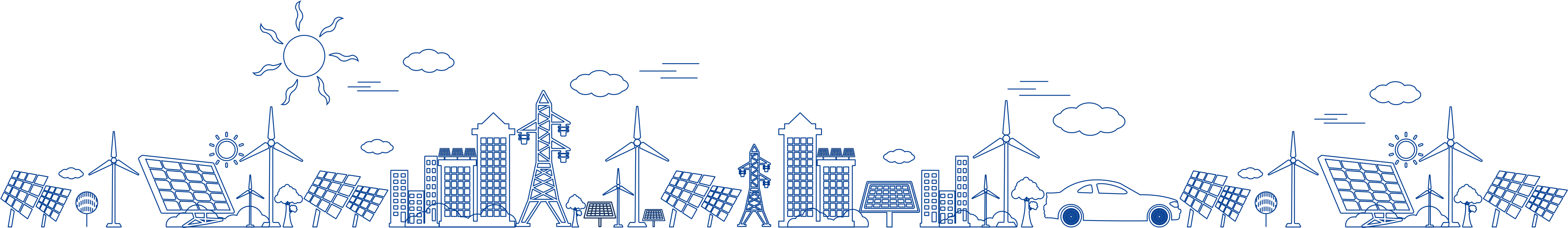 1
TBEA Overview
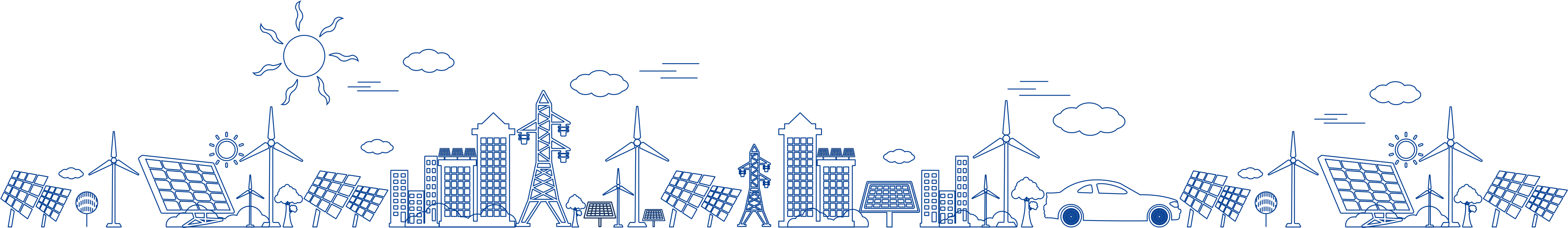 TBEA Group Enterprise Strength
No. 228
No. 1
Top 5
World High Power Rating Transformers No. 1
World Machinery 
Top 500 No. 228
Global Inverter Shipments Top 5
USD $3 Billion
No. 9
No. 47
China-brand Value Top 500 No. 47
Banking Credit
China Machinery 
Top 100 No. 9
TBEA Sunoasis
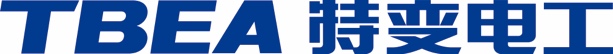 To be the world leading green smart energy service provider
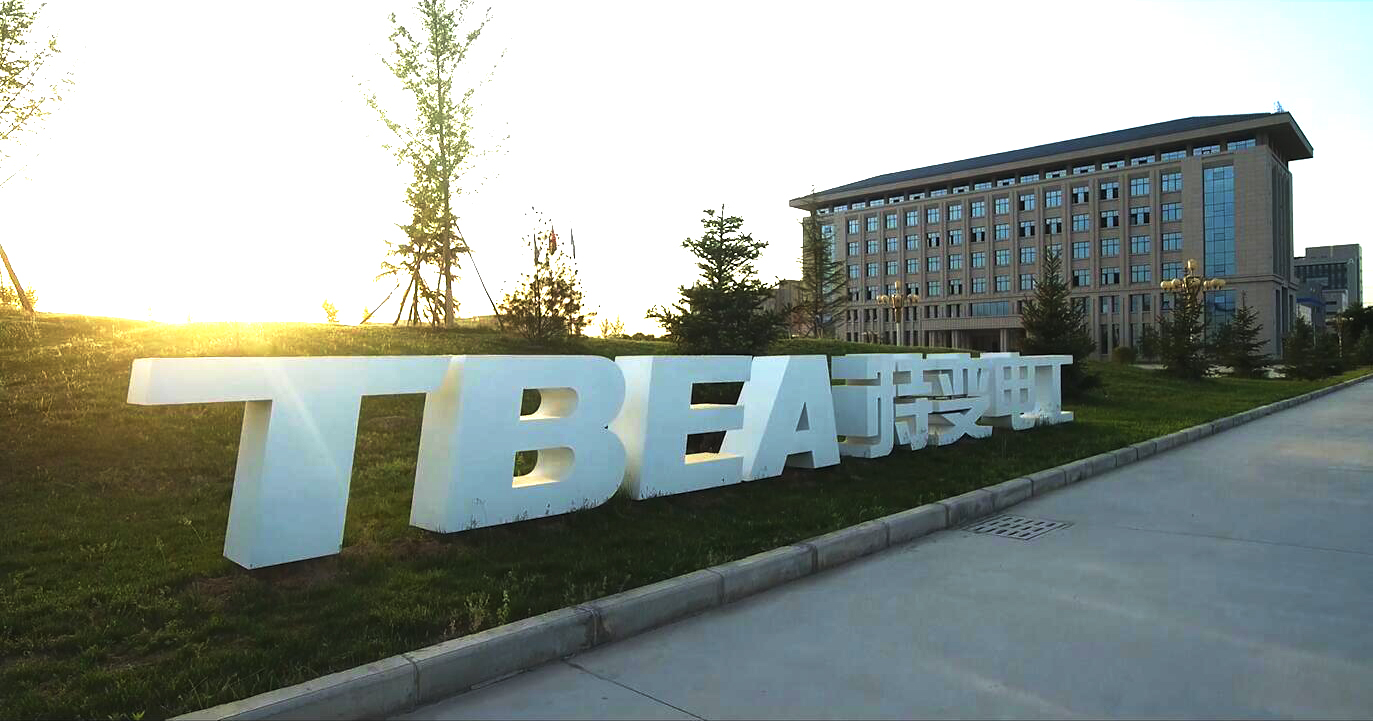 Establishment Year: 2000
Main business: photovoltaic power, wind power, electric power and electronics, and energy Internet
Primary Services: development, investment/financing, design, engineering, intelligent equipment, commissioning and intelligent operation maintenance,
Green Energy for a Better Life
Global PV power EPC capacity ranking
Total PV and wind designed capacity
Total global PV and wind installation capacity
1
10
GW
10
GW
Global inverter output volume
Number of countries with permanent establishments
Global TSVG output volume
Production bases in China
4
Gvar
20
20
GW
Enterprise strength of TBEA SUNOASIS
Off-grid and grid-connected power stations
5000+
10
[Speaker Notes: TSVG is short for Total Static Var Generation, which describes the total dynamic reactive power generation produced by our equipment.]
Business Layout
Global marketing service to create more value for clients
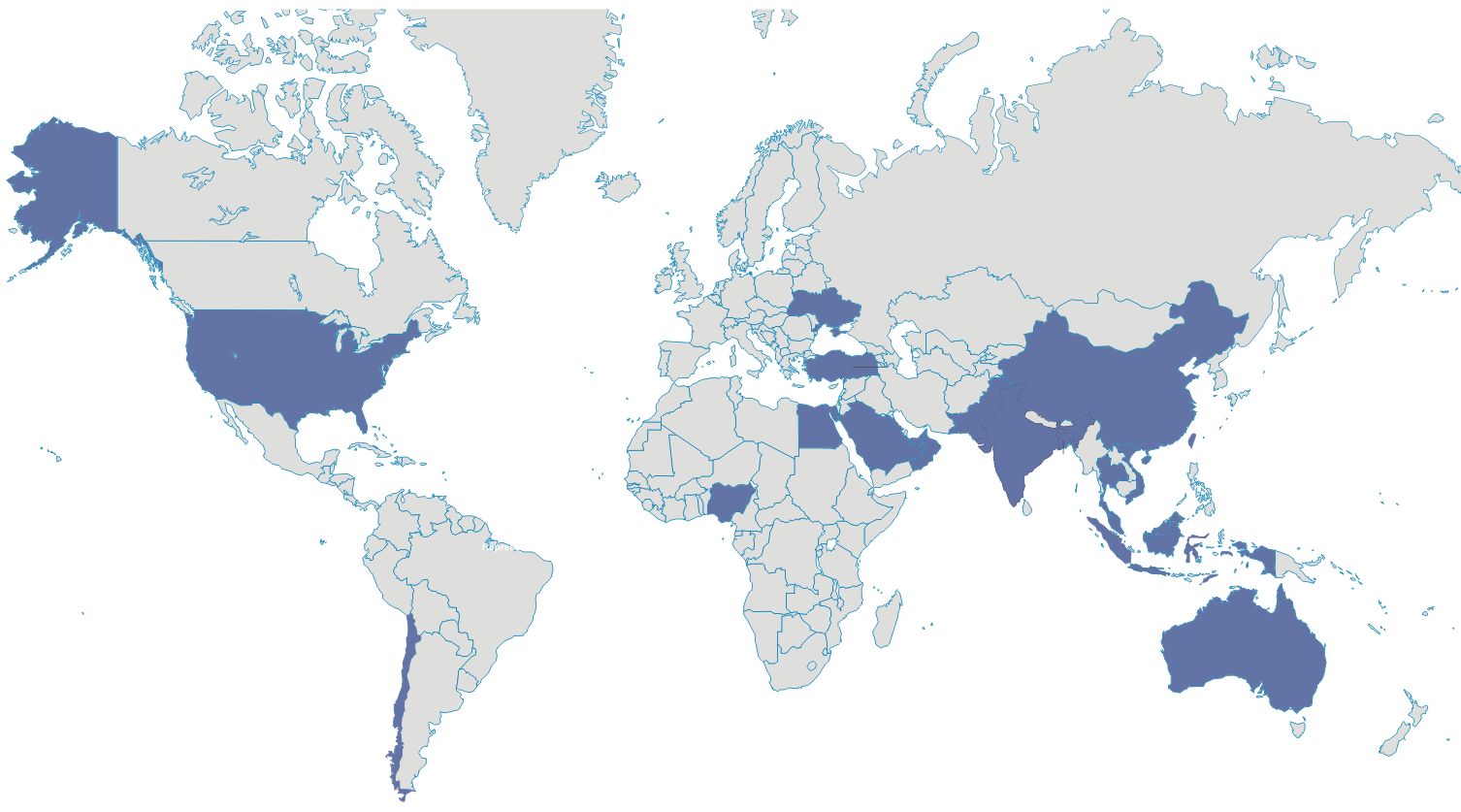 TBEA Xinte Energy Private Limited
TBEA SunOasis B.V.
TBEA Yenilenebilir Enerji San. ve Tic. Ltd. Sti.
TBEA Energy （USA） Inc.
Innovation Sustainable Energy(Hong Kong) Company Limited
TBEA Enara Solar Energy S.A.E.
Vietnam Rapresentative Office
Nigeria Representative Office
Malaysia Rapresentative Office
Dubai investment and Finacing Centre
TBEA ENERGY (CHILE) SpA
India Representative office
TBEA SUNOASIS (AUSTRALIA) HOLDINGS PTY LTD
Excellent Services
Focus on one-stop solutions for the new energy industry
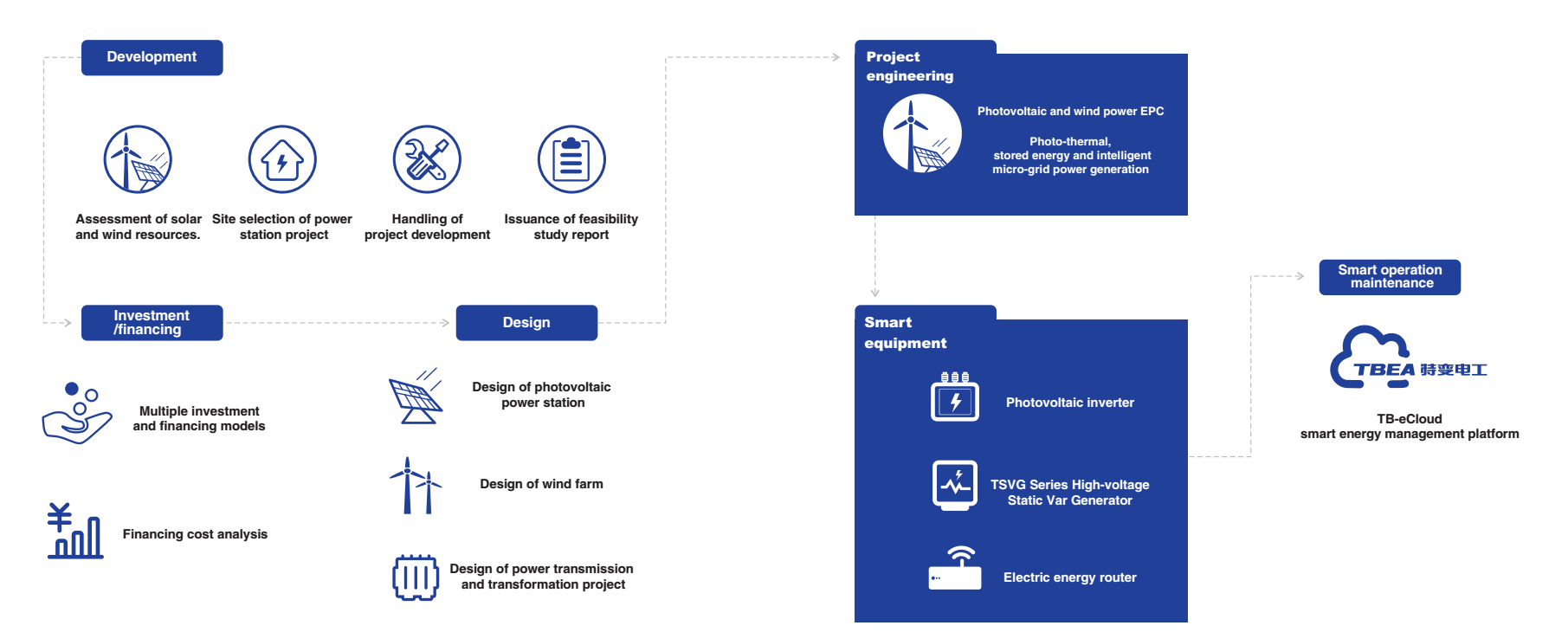 2
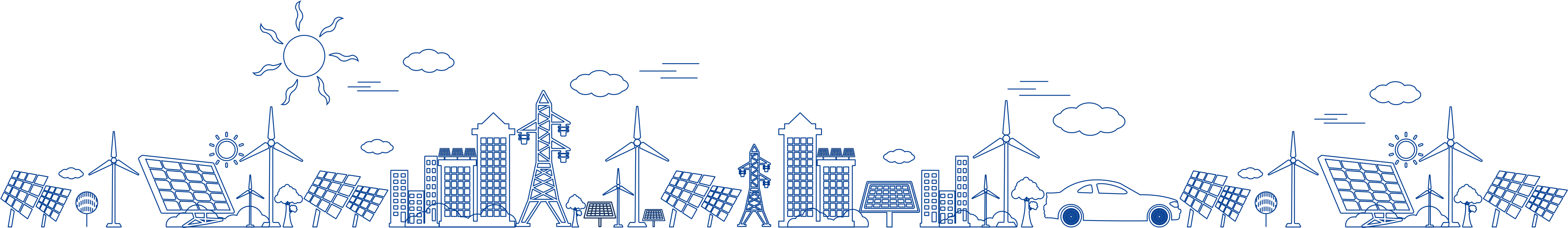 THANKS
Smart Equipment
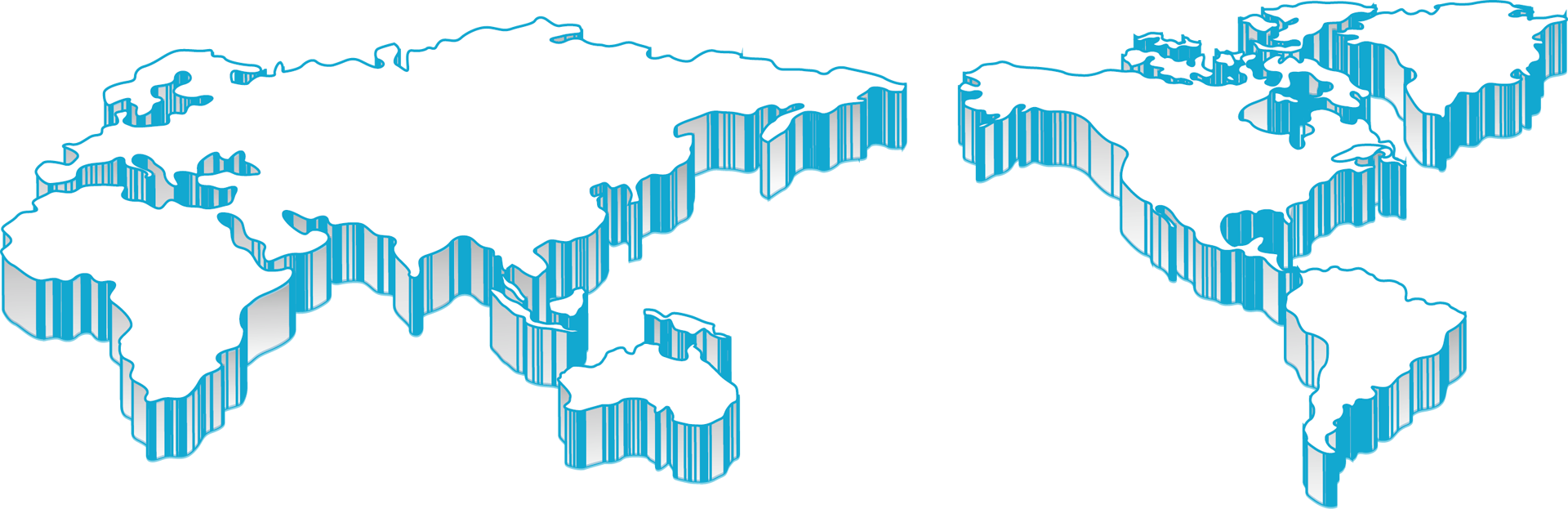 Smart Equipment - Photovoltaic Inverter
Intelligence and efficiency adds 4% to system output
The company independently completes the research and development of 3kW-5000kW all-series grid-connected inverters and launches one-stop solution on intelligent photovoltaic power station that covers all circumstances such as large-sized land area, water surface, complex mountainous regions and rooftops. Our products are applied in over 5000 centralized and distributed photovoltaic power stations.
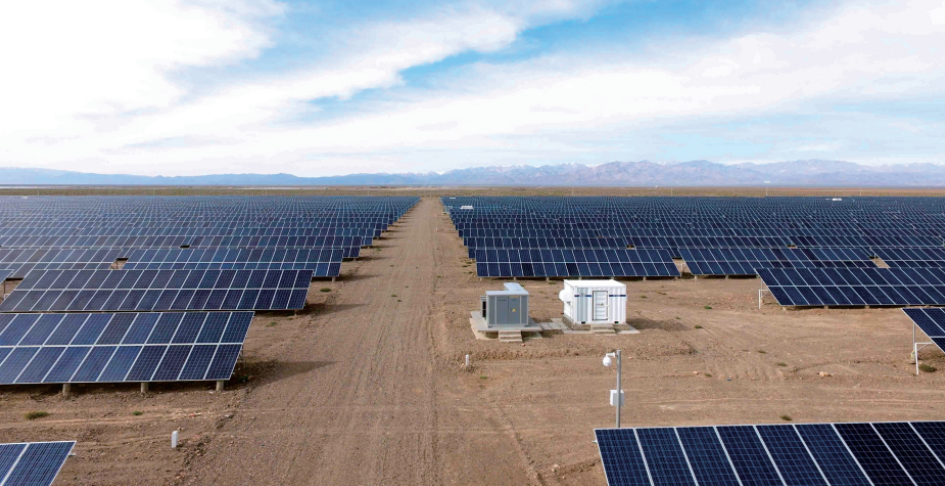 Smart equipment-Photovoltaic inverter
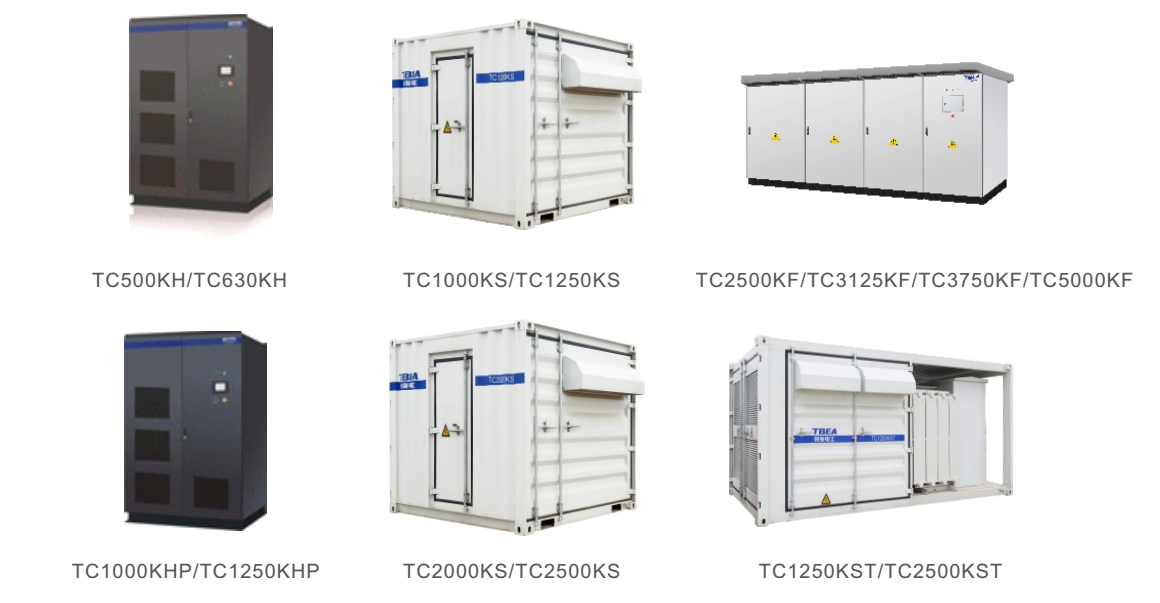 Central Inverter 
The product is stable and reliable, featuring high efficiency, low system operation maintenance cost and operation performance higher than 15GW. These range in capacity from 500 kW to 5000 kW.
Smart equipment - Photovoltaic inverter
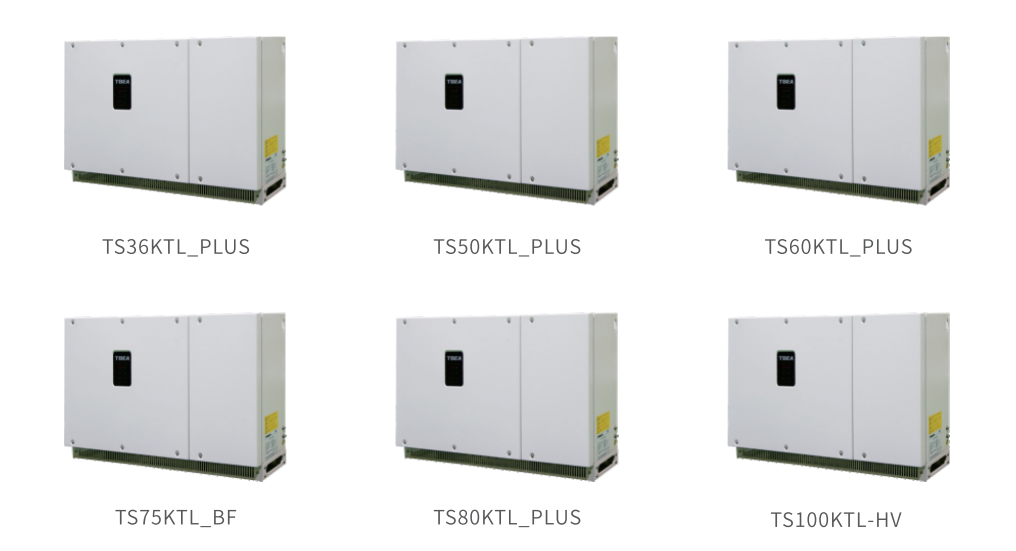 String Inverter
We are the unique company that realizes 100% MPPT penetration rate and MPPT whole-process tracking in the industry. 
We thoroughly solve the misalignment loss of component paralleling that can flexibly applied to double-sided component and uplift output of mountainous region application by more than 4%.
These range in capacity from 36 kW to 100 kW.
Smart equipment - TSVG Series High-Voltage Static Var Generator
Reliable quality, TSVG parallel system online operating rate >99.9%
TBEA strives to research and develop a whole series of TSVG products, which are a new generation of reactive power compensation device 
after SVC. The system adopts a high-voltage chain topological structure, which is widely used in new energy power generation, steel, rail transit and other market applications fields with frequent load changes by virtue of advanced control system architecture and control strategy, modularized structure design concept, fast response speed, small covering area and wide compensation range, at present, TSVG products have accumulated over 4 Gvar in global application performance.
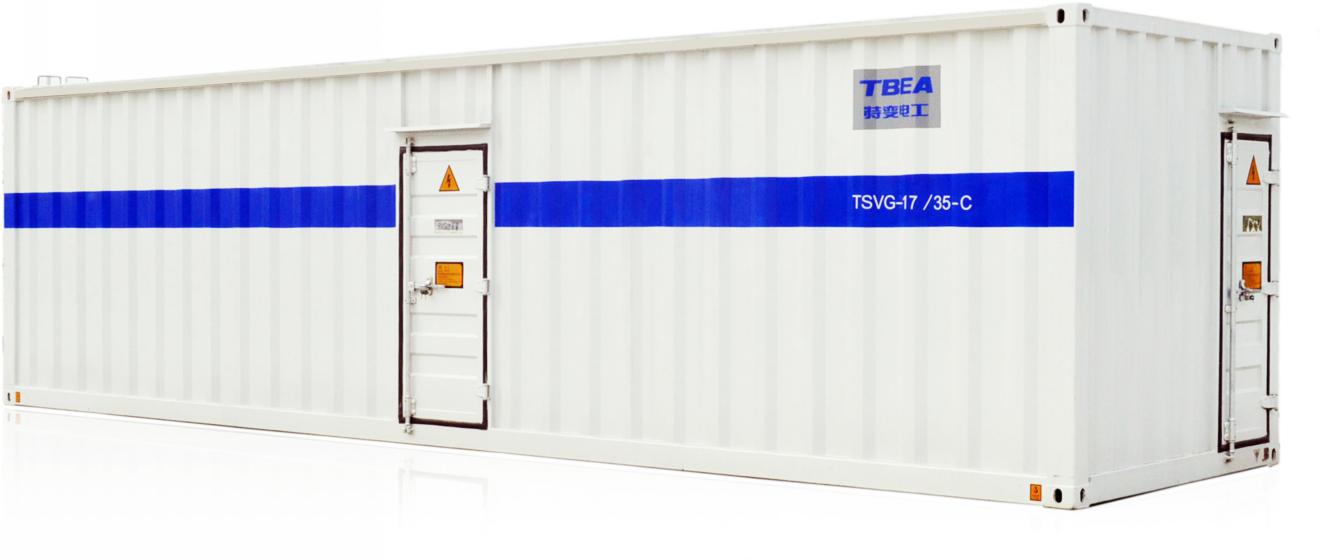 THANKS
Smart Photovoltaic System Solution
Lorem ipsum dolor sit amet, consectetur adipisicing elit.Lorem ipsum dolor sit amet, consectetur
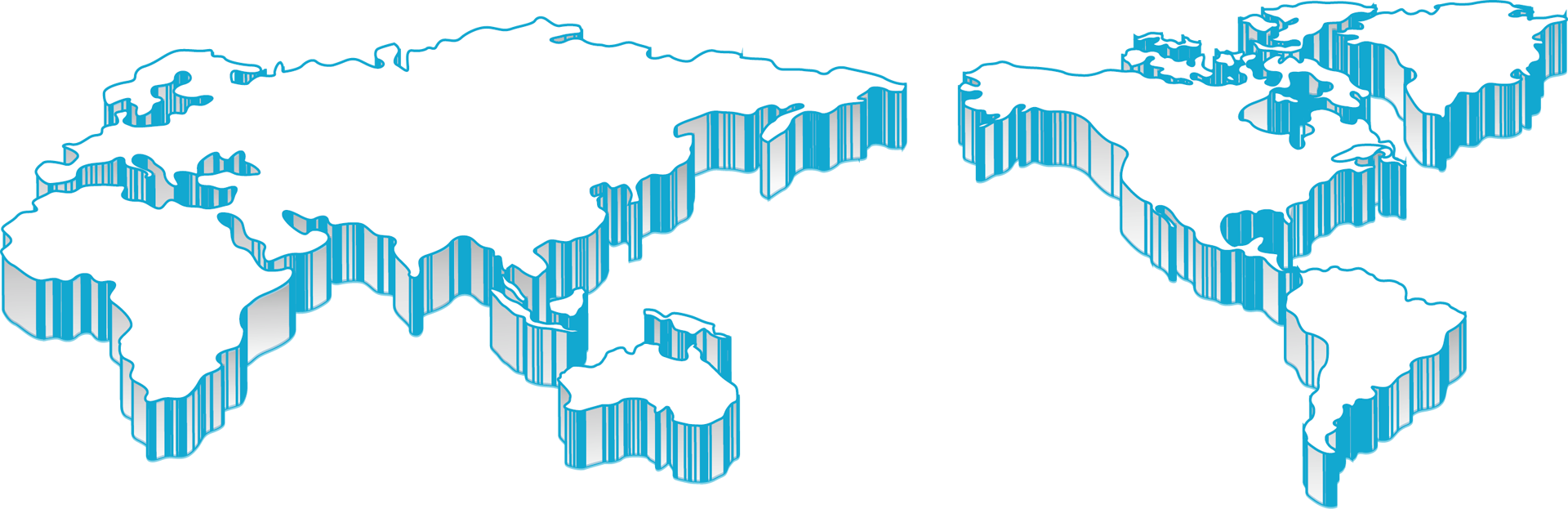 2.8GW
Self-operated wind power and photovoltaic power station experience
2.2GW
Development experience of wind power and photovoltaic power station
Smart PV system solution
Smart photovoltaic system integration to shorten construction cycle by 15% and increase output by 5%
EPC of PV projects
Combination of design, procurement and engineering
Capable of contracting the construction of GW-level projects
Realizing the full lifecycle management control engineering
10GW

Total  capacity of global photovoltaic and wind power
0
Smart PV System Solution – Project Experience - Global
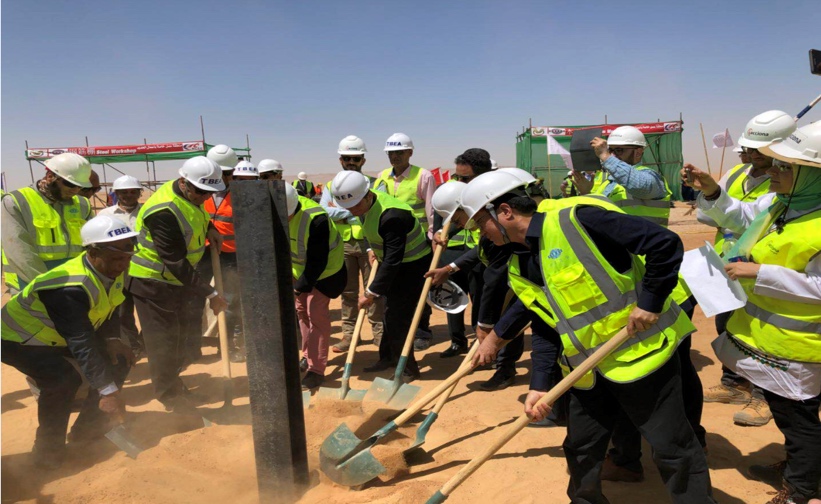 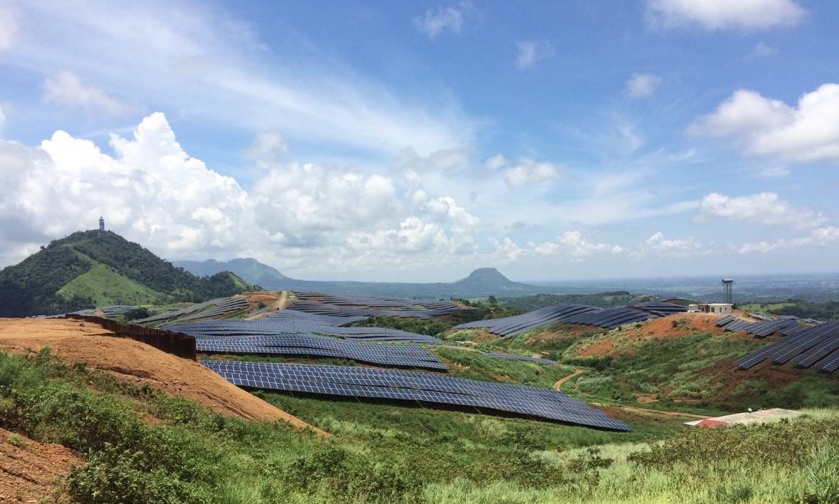 100MW PV power station in Pakistan
12MW PV power station in Thailand
186MW PV power station in Aswan, Egypt
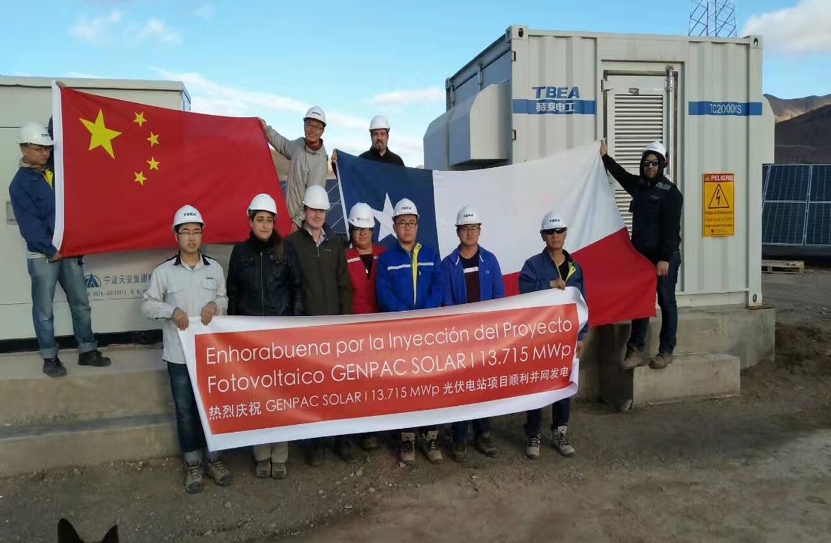 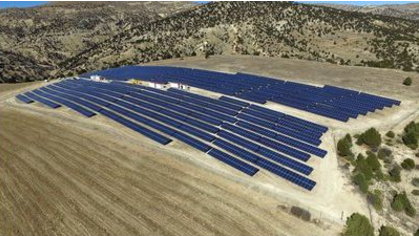 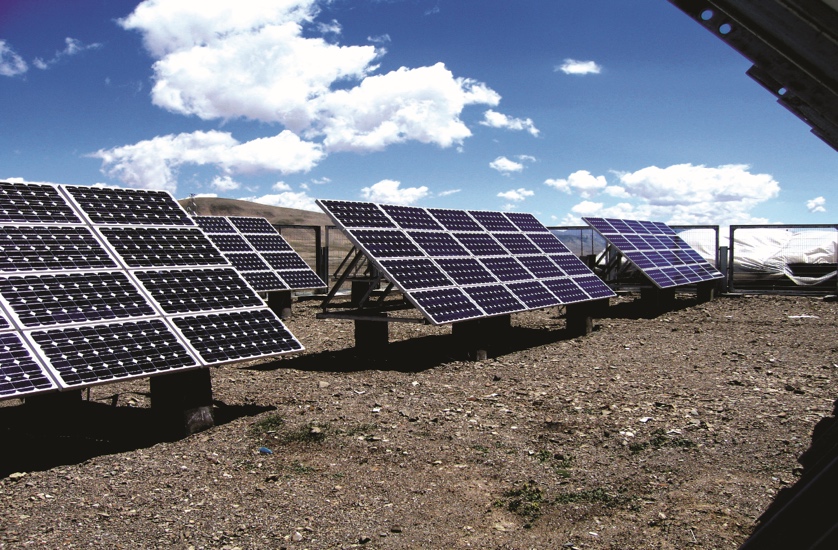 13.6MW PV power station in Chile
17.8MW PV power station in Turkey
6MW PV power station in the Philippines
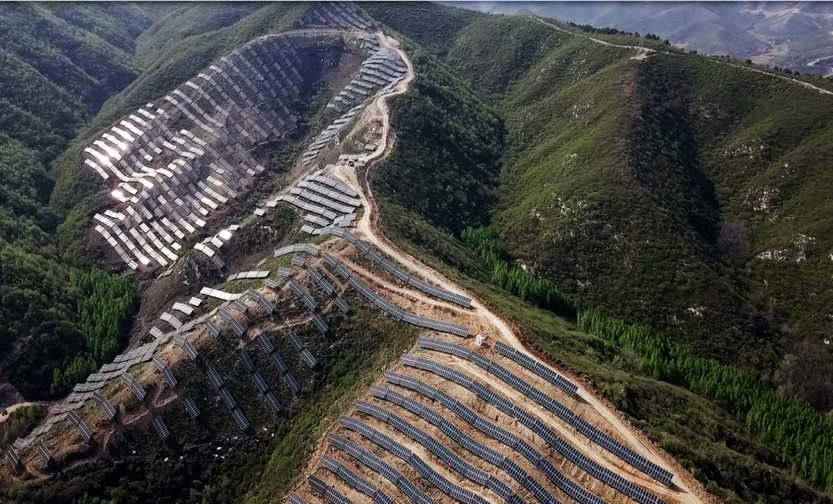 Ningxia Red Temple 200MW power station
Poyang lake, Jiangxi, 120MW fish breeding and photovoltaic complementary power station
Shanxi Yangquan 100MW leader power station
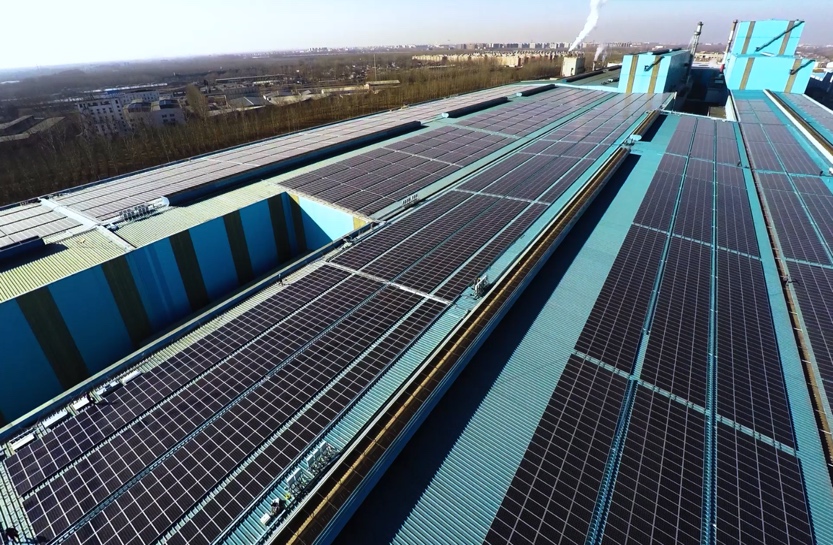 Shougang group 8.3mw roof distributed
Jianshui Phases 1,2 and 3 300MW mountain power station in Yunnan province
Qinghai Geermu 50MW PV + 20 MW first domestic commercial energy storage power station
Smart  PV system solution – Project Experience – China
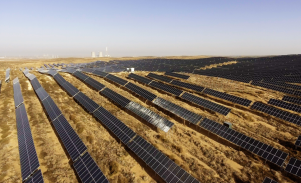 Smart PV System Solution – Project Experience – 186 MW Benban
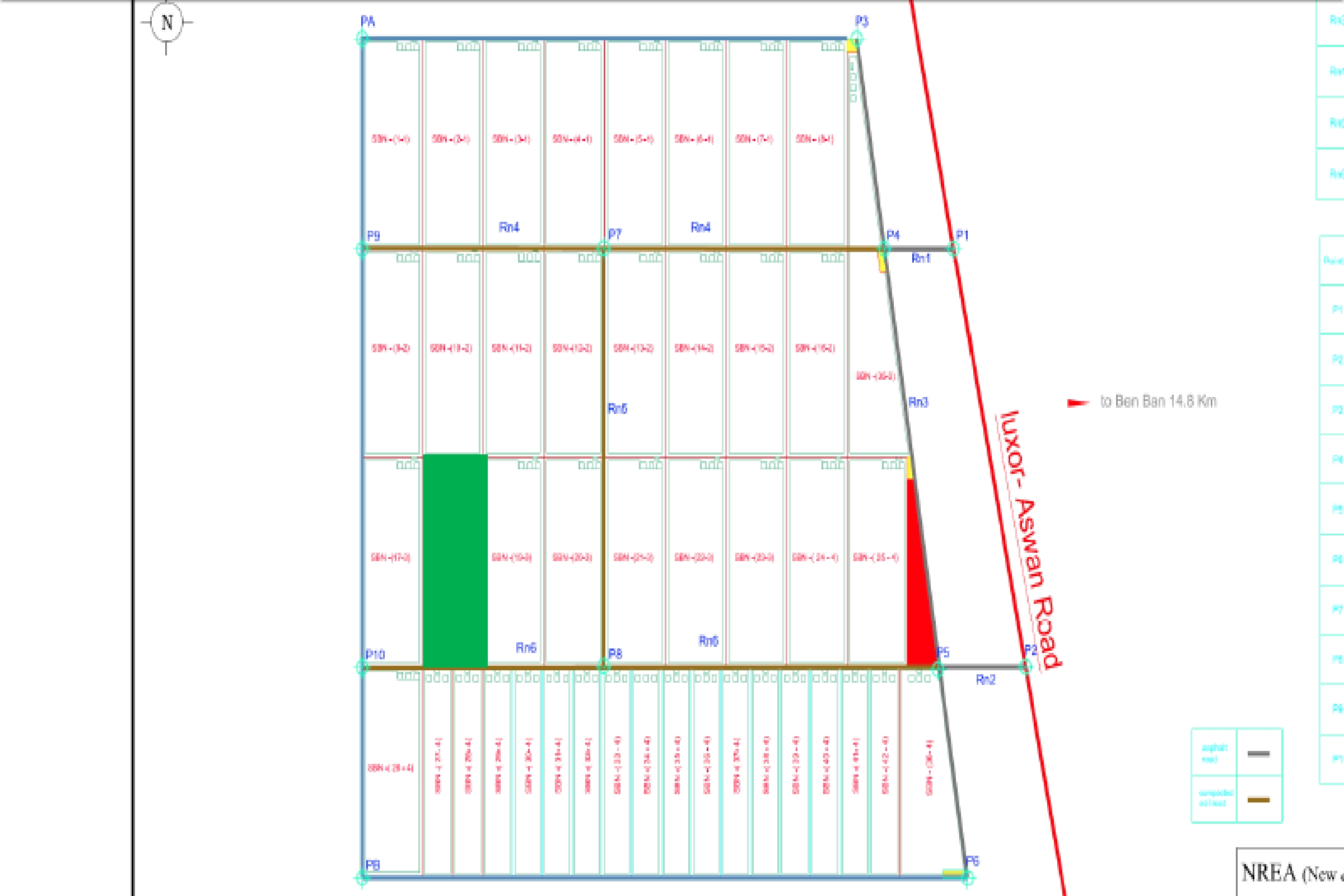 Egypt FIT Round 2
Partnered with Acciona (Spain) and Swicorp (Saudi Arabia)
Project Financing with IFC, AIIB and ICBC
4 GW Total Benban Project Size
TBEA’s Sites in Benban
Smart PV System Solution – Project Experience – 186 MW Benban
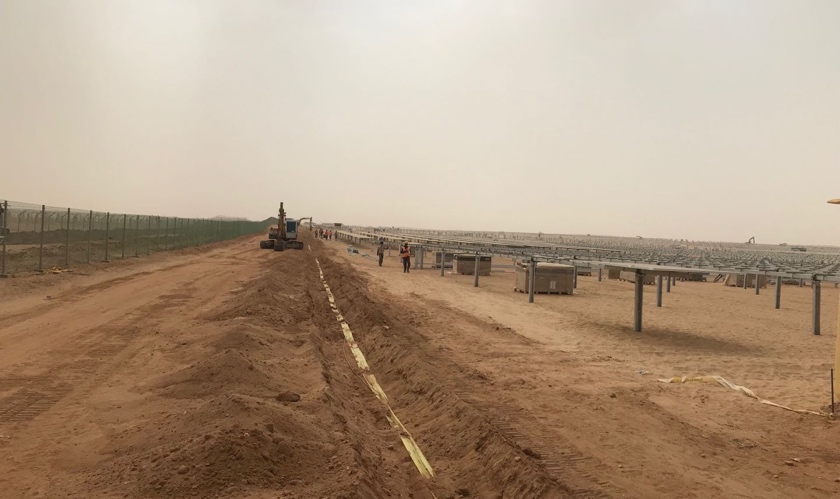 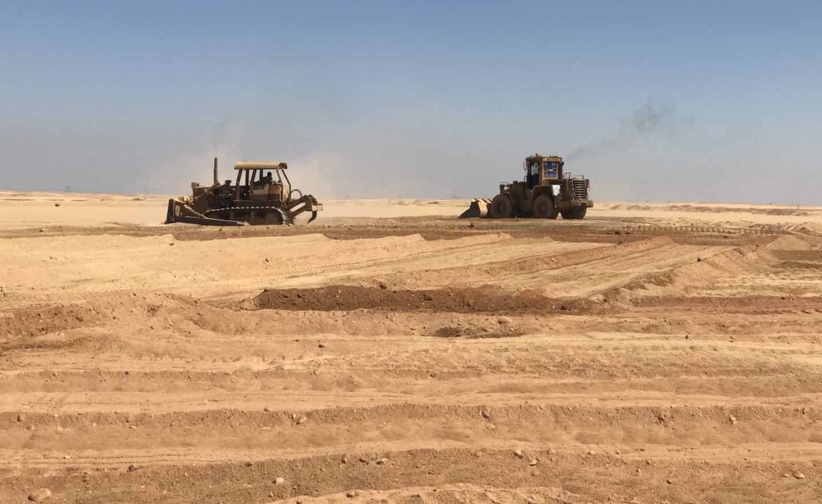 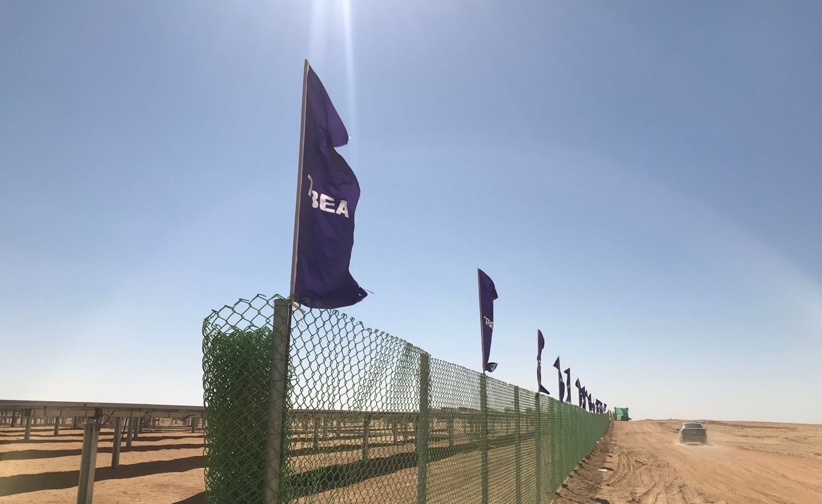 Land Leveling
Cable Laying
Fence Construction
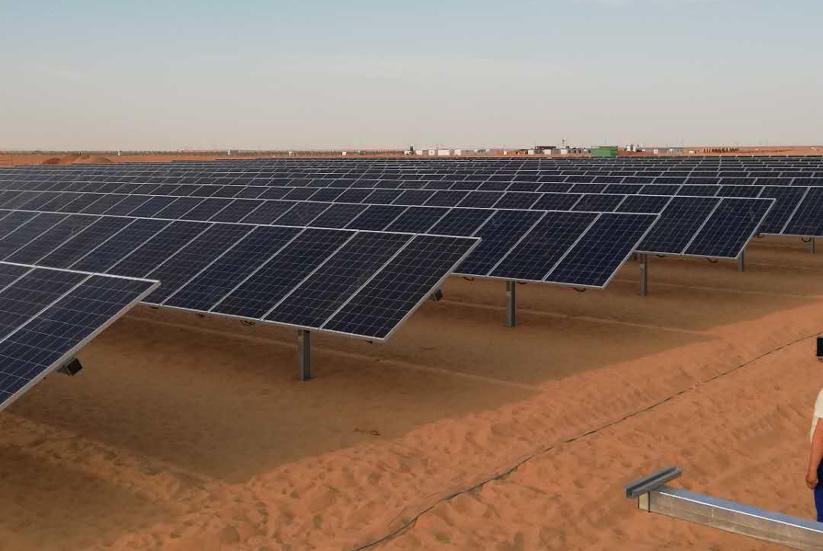 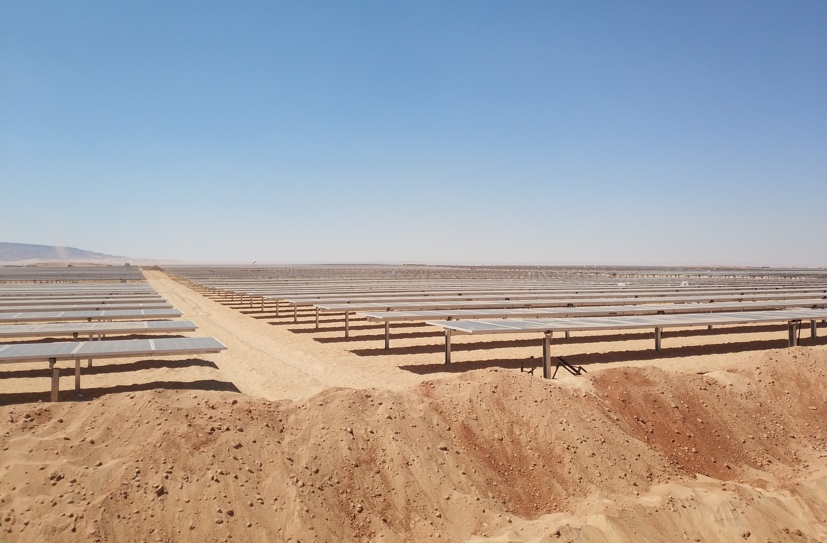 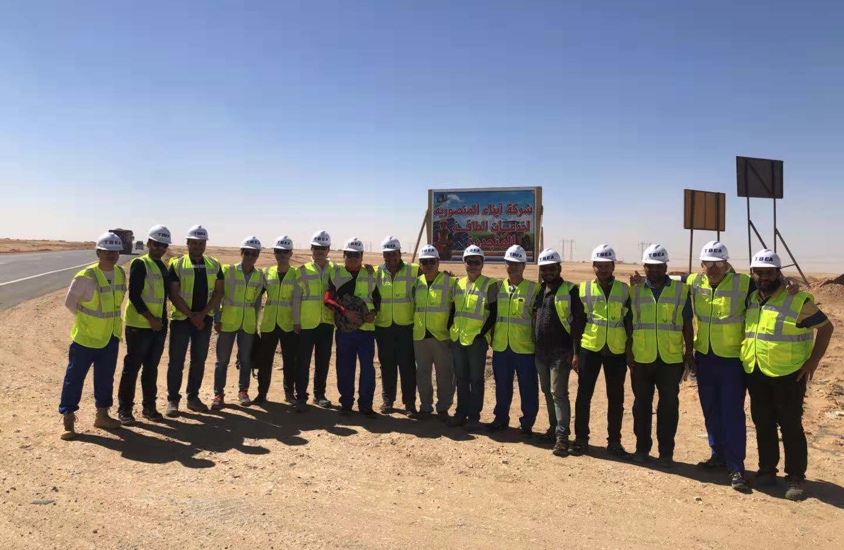 Completed Solar Arrays
Benban Project Site Team
Module Installation
THANKS
Smart Wind
 System Solution
Lorem ipsum dolor sit amet, consectetur adipisicing elit.Lorem ipsum dolor sit amet, consectetur
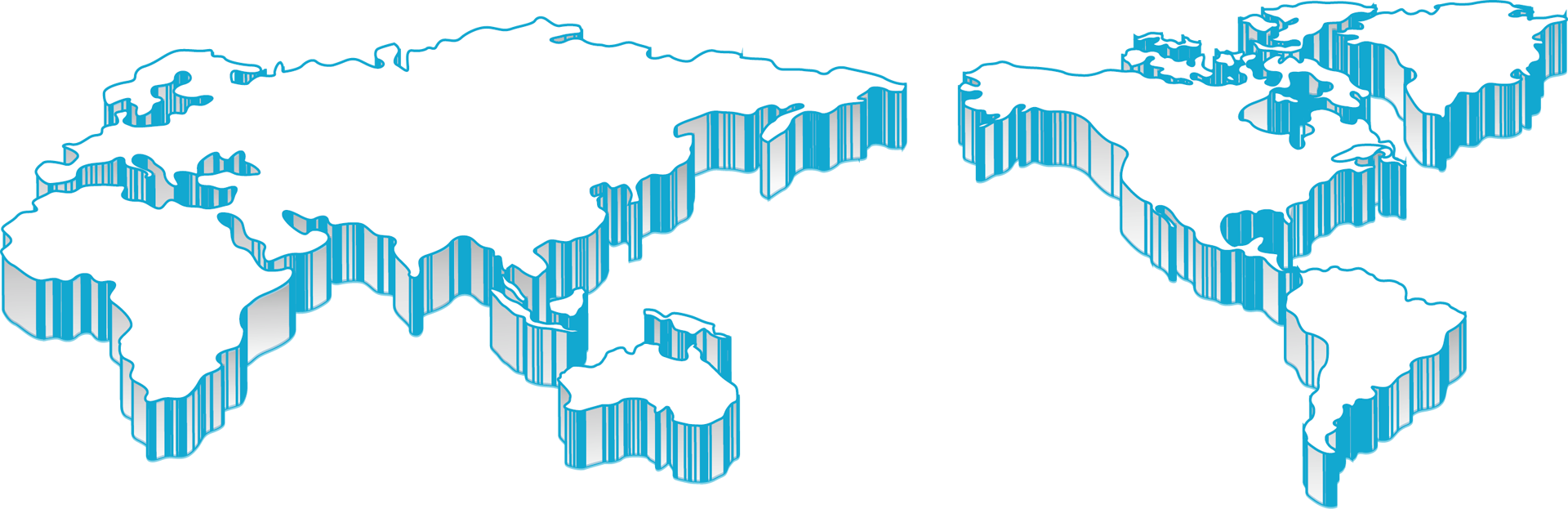 Consulting
Engineering
Service
Information
Wind site selection and pre-planning wind measurement consultation
Micro-site selection of wind turbine
Wind resource assessment
Feasibility study report on wind power
Wind power project design
Evaluate wind power project after operation
EPC general contracting
Project subcontracting
Engineering management consulting
Engineering technical consultation
Cost consultation
Equipment procurement
Engineering construction
Wind farm operation management
Service spare parts guarantee
Spare parts for maintenance
State evaluation of wind turbine
Large component replacement
General contractor training service
Remote technical service
Insurance services
Technology upgrades
Wind power control system
Remote monitoring (SCADA)
Change monitoring box
On-line vibration monitoring
Energy management platform
Capacity prediction system
Wind farm centralized monitoring system
Digital wind farm transport platform
Smart Wind System Solution
Smart wind farm system solutions to shorten construction cycle by 10% and uplift output by 3%
Smart Wind System Solution - Project Experience - China
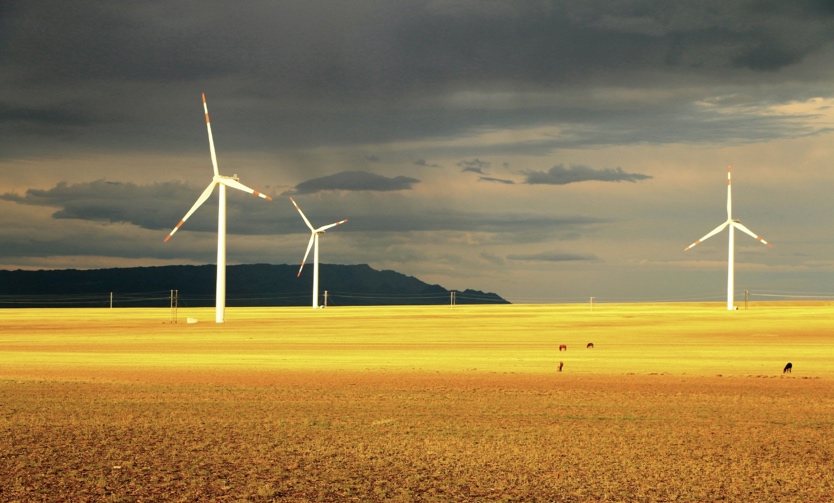 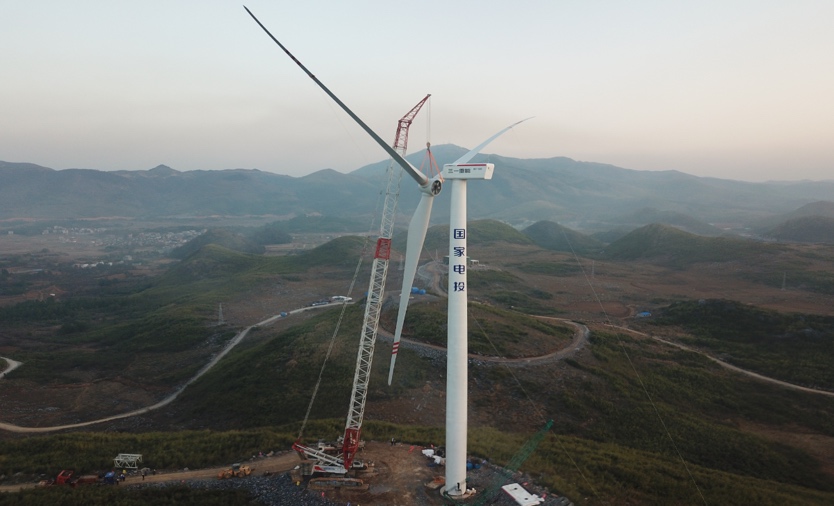 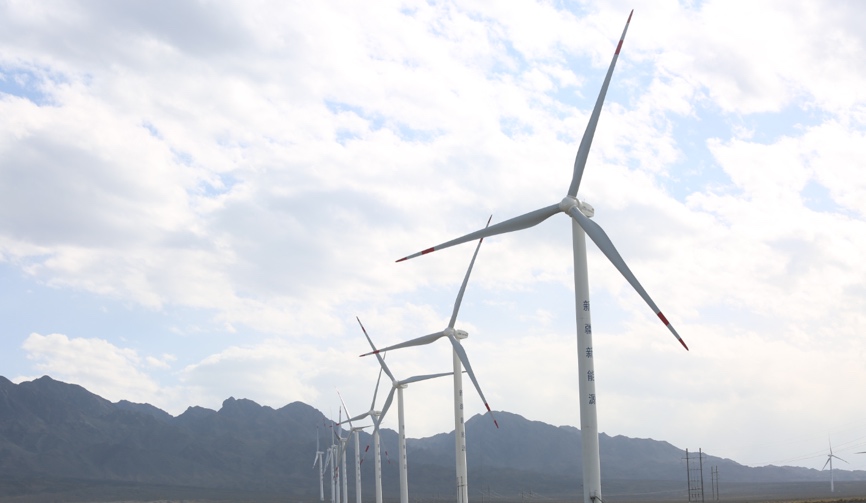 100MW wind power project in Dapeng city, Xinjiang
Xinjiang Hami Red Star Ranch 100MW
Sichuan Meigu 150MW wind power project
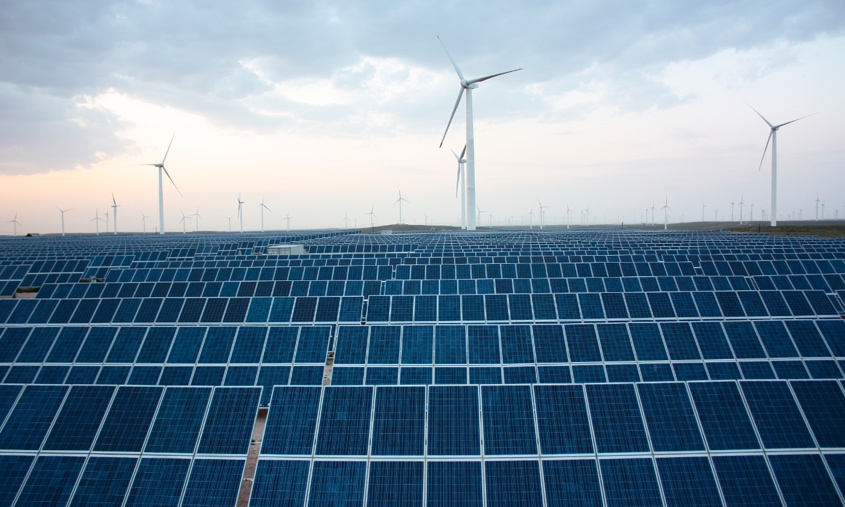 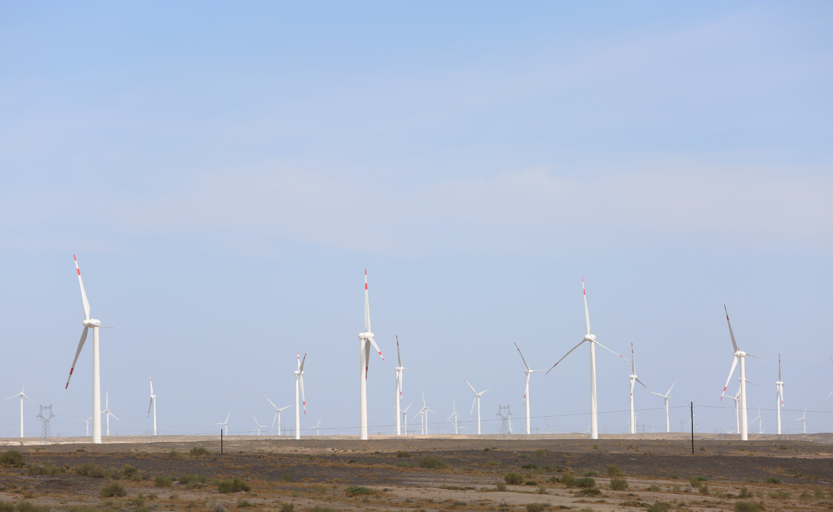 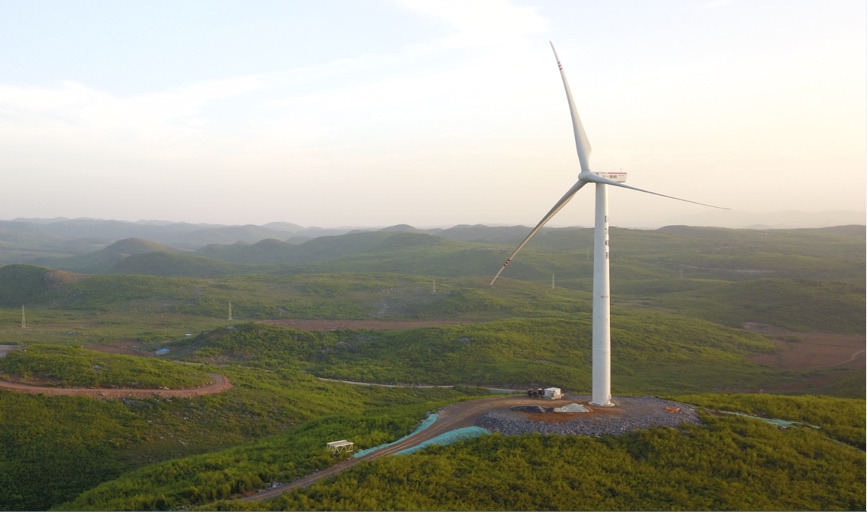 Jiangsu Xuyi 99MW wind power project
Xinjiang Turpan 100MW wind power and photovoltaic complementary power station
Xinjiang Hami Jingxia 200MW wind power project
THANKS谢谢
شكراً
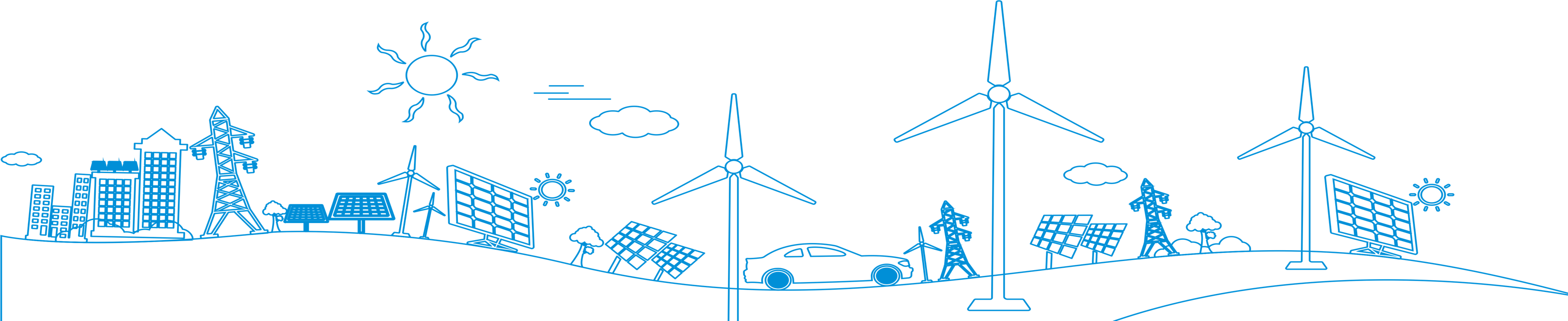 Green Energy for a Better Life
地址：中国 · 陕西 · 西安上林苑四路70号特变电工西安产业园    电话：+86-29-68760666     网址：www.tbeapower.com
23